eduPEPS: eduGAIN – STORK interoperation
Christos Kanellopoulοs
JRA1 Work Package Leader
GRNET
AARC Kick-off, Amsterdam
3-4, June 2015
eduGAIN
An interfederation that interconnects the participating identity federations.
 Intended to enable the trustworthy exchange of information related to identity, authentication and authorisation between the member federations. 
Delivers this through co-ordinating elements of the federations’ technical infrastructure and a policy framework controlling the exchange of this information.
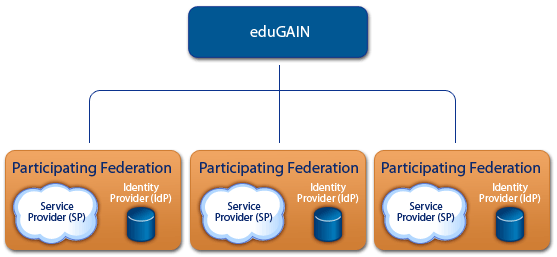 2
eduGAIN Federation Architectures
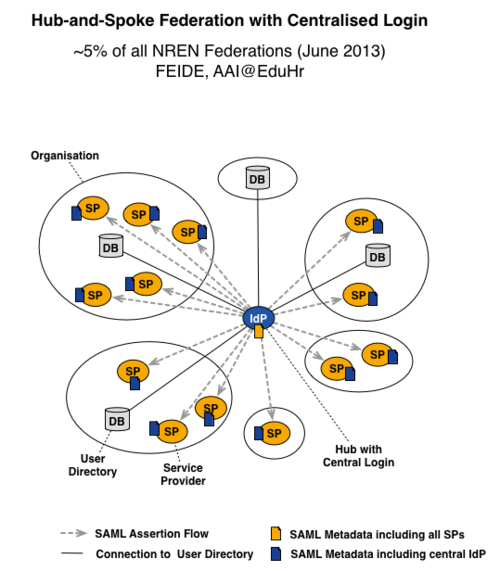 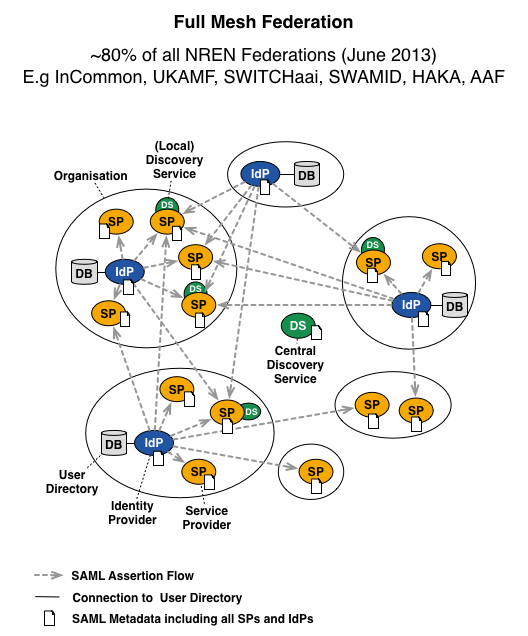 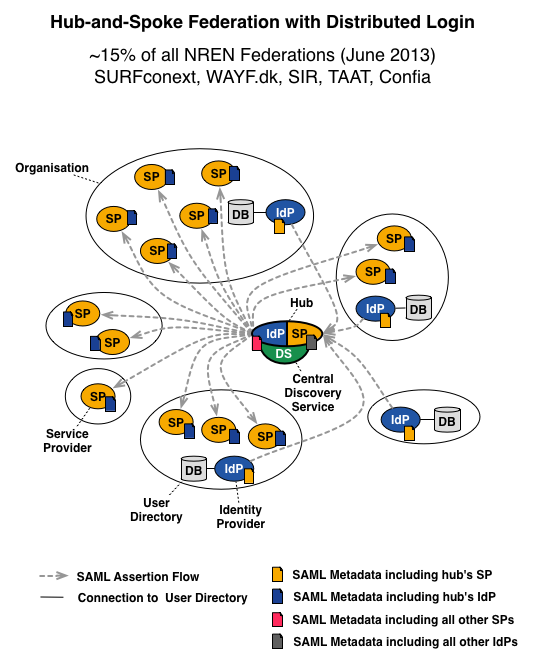 3
9
STORK High Level Architecture
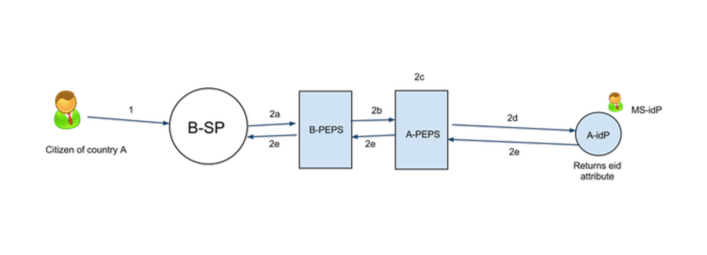 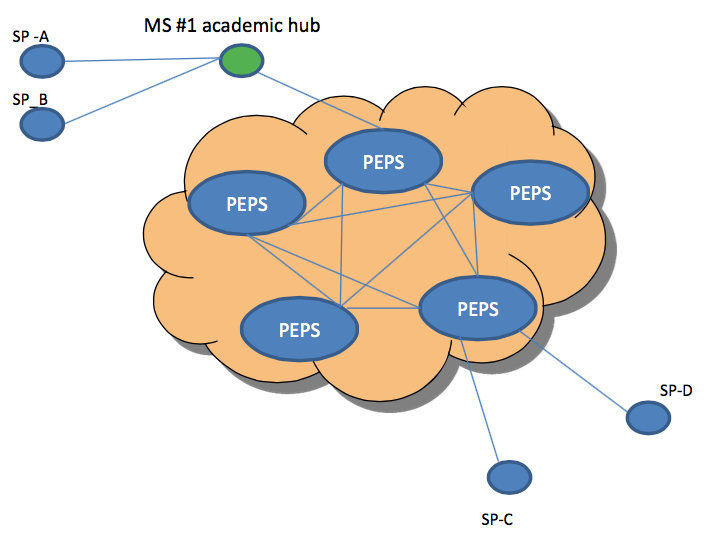 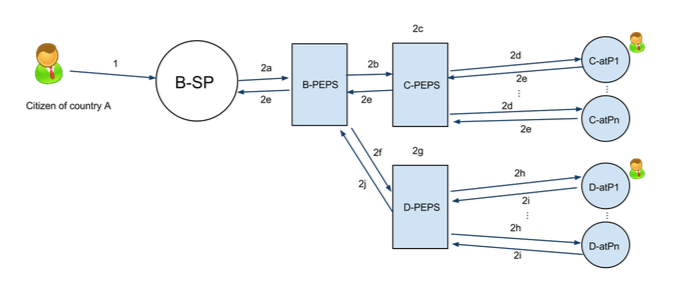 4
Interconnection use cases
Use Case 1: eduGAIN SP makes use of the STORK infrastructure





Use Case 2: STORK SP makes use of the eduGAIN infrastructure
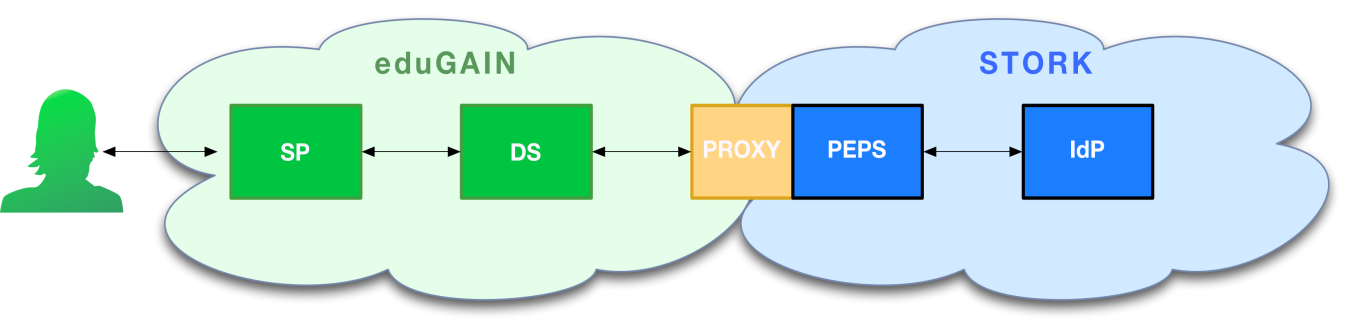 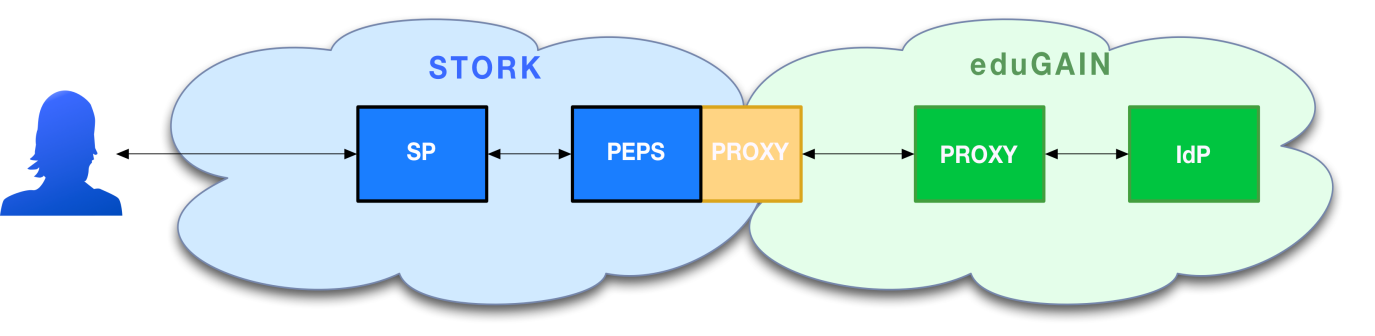 5
Use Case 1: eduGAIN SP makes use of the STORK infrastructure
Discovery Service
GREECE
SPAIN
2
3
4
1
6
SP
eduPEPS
IdP
C-PEPS
5
7
STORK
eduGAIN
Scenario: A user visits an “eduGAIN” enabled SP. Authentication and Attribute Retrieval on/from STORK

User visits an eduGAIN enabled SP in Greece
The Greek SP redirects the user to the Discovery Service at GRNET. The user selects that she wants to be authenticate via “STORK”
The DS redirects the user back to the Greek SP with the information about the eduPEPS
The SP redirects the user to the eduPEPS along with an attribute request. The user has to choose her country
The user is redirected to the C-PEPS proxy service of her country and there she authenticates using her eID
The C-PEPS redirects the user back to the eduPEPS along with a SAML response that include the SAML authentication assertion and the requested attributes
The eduPEPS validates the SAML response, translates it to SAML2Int and redirects the user to the SP along with the SAML assertion
6
Use Case 2: STORK SP makes use of the eduGAIN infrastructure
GREECE
SPAIN
4
Discovery Service
6
IdP
1
2
STORK SP
S-PEPS
5
9
8
3
eduPEPS
SP
7
IdP
C-PEPS
eduGAIN
STORK
Scenario: A user visits a STORK enabled SP. Authentication and Attribute Retrieval on/from an “eduGAIN” IdP

User visits a STORK enabled SP in Spain
The STORK SP redirects the user to the S-PEPS in SPAIN. The user selects that she wants to be authenticate via “eduGAIN”
The Spanish S-PEPS redirects the users to eduPEPS. The eduPEPS translates the STORK SAML Attribute Request into a SAML2Int SAML Attribute Request
The eduPEPS redirects the user to a Discovery Service in eduGAIN (The Discovery Service could be integrated in the eduPEPS and skip this extra step.)
In the Discovery Service the user selects her home institution and is redirected back to the eduPEPS
The eduPEPS redirects the user to the IdP of the home institution that the user selects along with the SAML2Int Attribute Request.
Upon successful authentication, the IdP redirects the user back to the eduPEPS along with a SAML assertion that includes the released attributes
The eduPEPS translates the SAML assertion(s) and the retrieved attributes and generates a STORK SAML assertion. The user is redirected back to the S-PEPS with the STORK SAML assertion generated by the eduPEPS
The S-PEPS verifies the response from the eduPEPS and redirects the user back to the STORK SP along with the requested attributes.
Use Case 2: STORK SP makes use of the eduGAIN infrastructure
Greece
SPAIN
6
Discovery Service
8
10
IdP
1
2
STORK SP
S-PEPS
7
11
4
eduGAIN
5
eduPEPS
Italy
9
IdP
C-PEPS
3
IdP
C-PEPS
STORK
STORK
Scenario: A user visits a STORK enabled SP. Authentication using eID and Attribute Retrieval from an “eduGAIN” IdP

User visits a STORK enabled SP in Spain
The STORK SP redirects the user to the S-PEPS in SPAIN. The user selects that she wants to be authenticate via “eduGAIN”
The Spanish S-PEPS redirects the user to the Italian C-PEPS, where the user authenticates
The Italian C-PEPS redirects the user back to the Spanish S-PEPS with the authentication assertion and a basic set of attributes
The Spanish S-PEPS verifies the response from the Italian C-PEPS and redirects the user to eduPEPS. The eduPEPS translates the STORK SAML Attribute Request into a SAML2Int SAML Attribute Request
The eduPEPS redirects the user to a Discovery Service in eduGAIN (The Discovery Service could be integrated in the eduPEPS and skip this extra step.)
In the Discovery Service the user selects her home institution and is redirected back to the eduPEPS
The eduPEPS redirects the user to the IdP of the home institution that the user selects along with the SAML2Int Attribute Request.
Upon successful authentication and the IdP redirects the user back to the eduPEPS along with a SAML assertion that includes the released attributes
The eduPEPS translates the SAML assertion(s) and the retrieved attributes and generates a STORK SAML assertion. The user is redirected back to the S-PEPS with the STORK SAML assertion generated by the eduPEPS
The S-PEPS verifies the response from the eduPEPS and redirects the user back to the STORK SP along with aggregated set of the requested attributes.